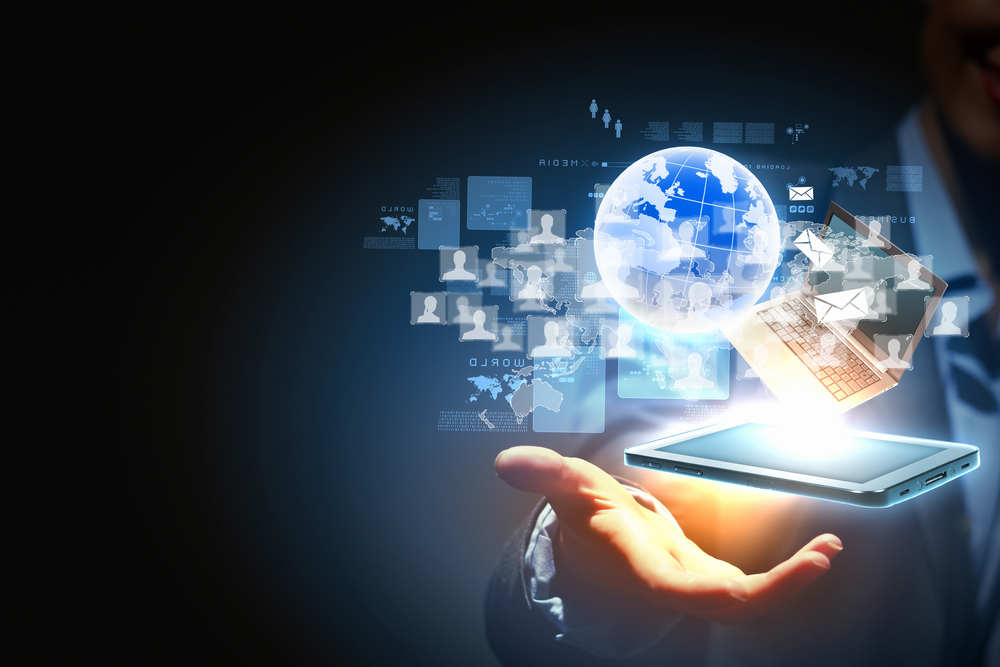 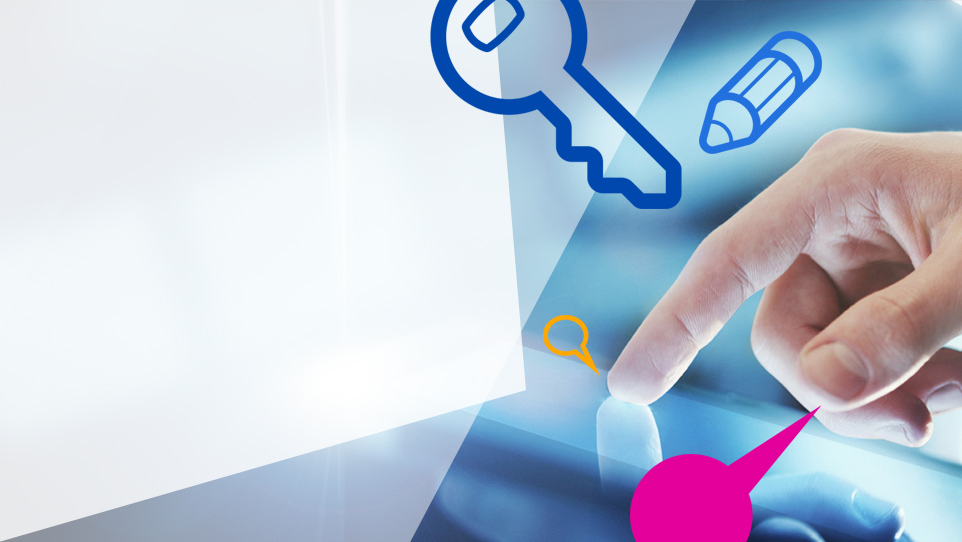 Департамент образования Ярославской области
ВАСИЛЬЕВА
Ирина Евгеньевна
ВАСИЛЬЕВА
Ирина Евгеньевна
Центр телекоммуникаций и информационных систем в образовании
Ярославль
Государственное учреждение Ярославской области
Центр телекоммуникаций и информационных систем в образовании
www.edu.yar.ru
www.edu.yar.ru
irina@edu.yar.ru     |     (4852) 328891
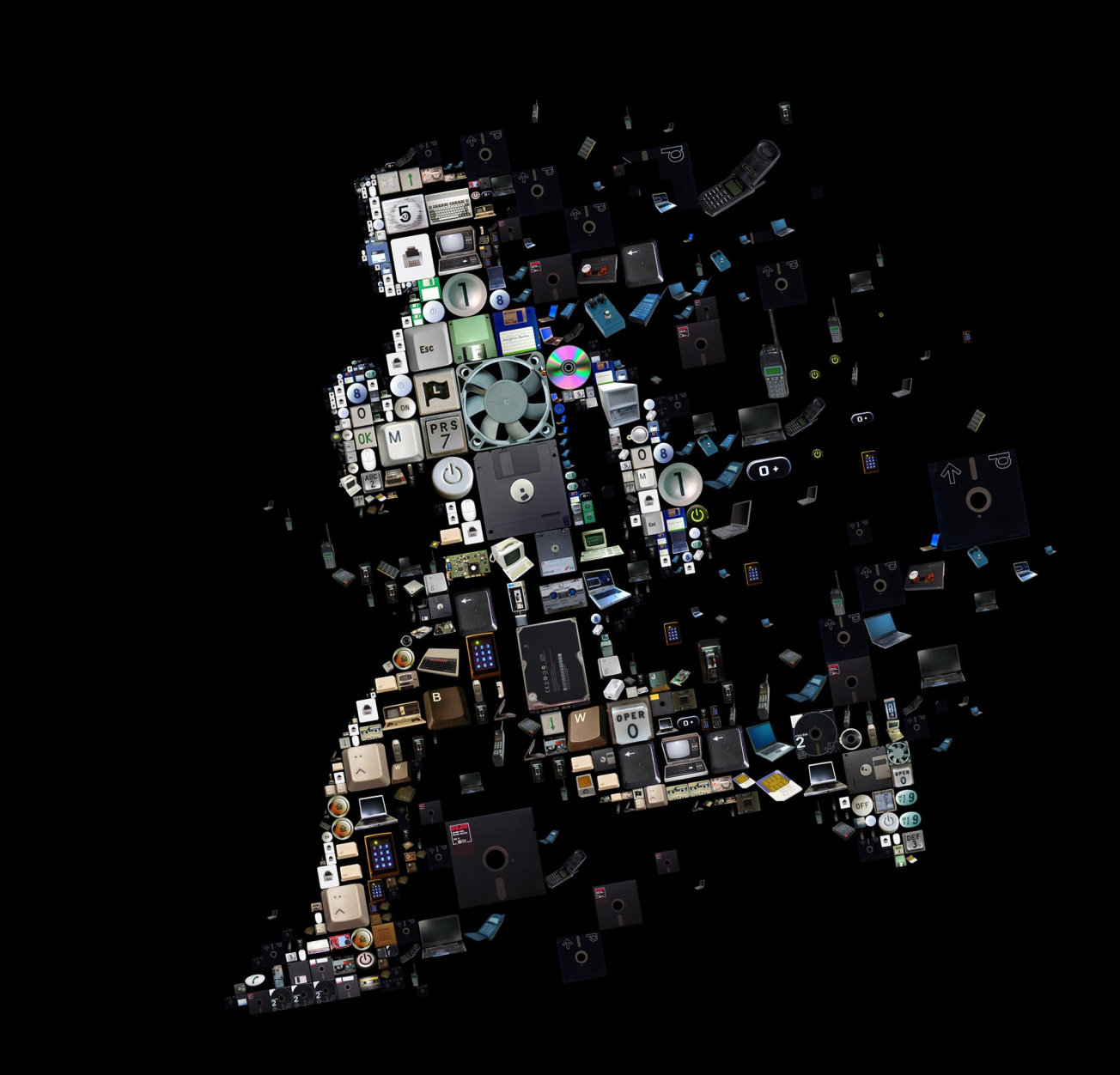 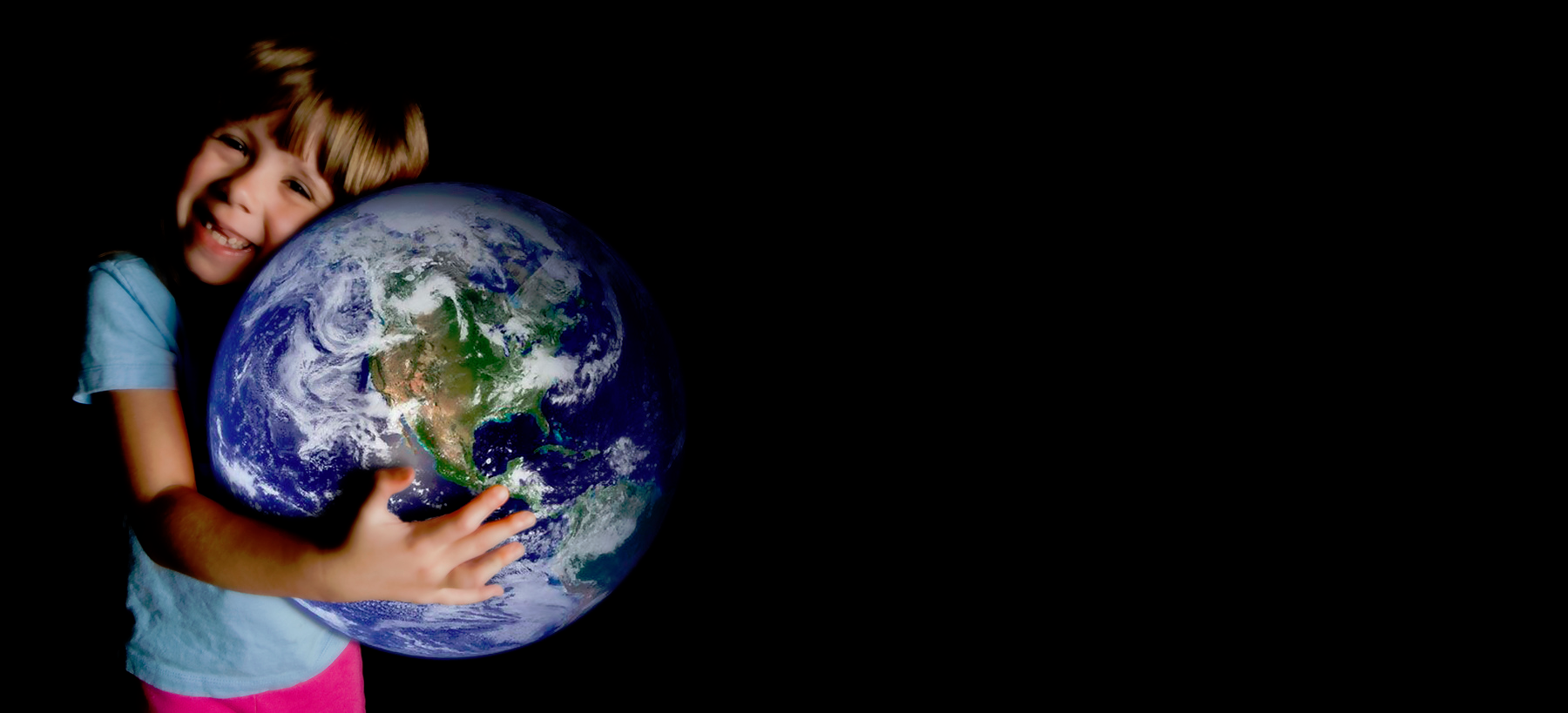 Информационно-образовательный портал
www.edu.yar.ru
2 453 466
пользователей
104
85
страны
мира
регионов
РФ
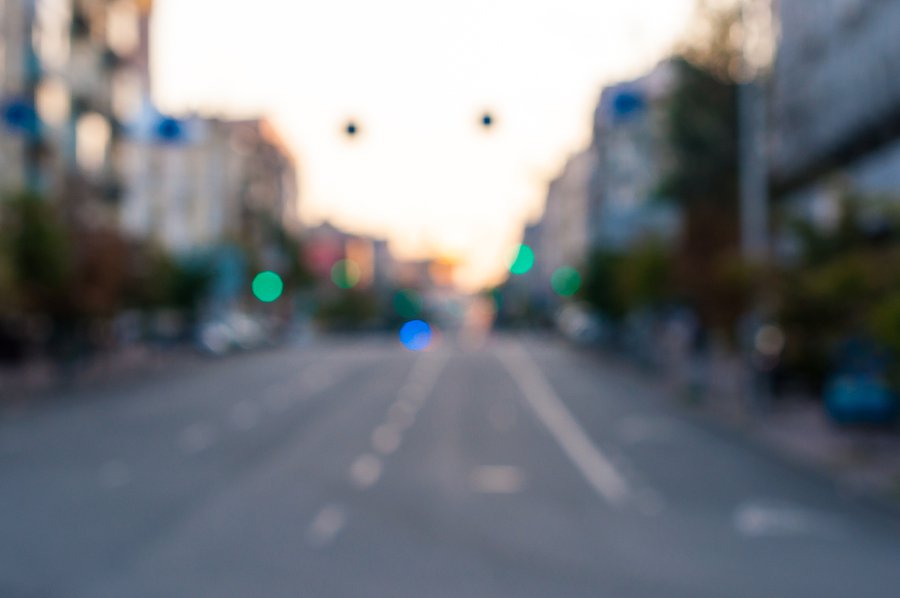 Интернет-акция
Добрый знак
водитель     «я ценю жизнь ребенка на дороге»

ребенок         «я знаю правила и уважаю их»  

родитель     «наша семья - за безопасность детей на дорогах»
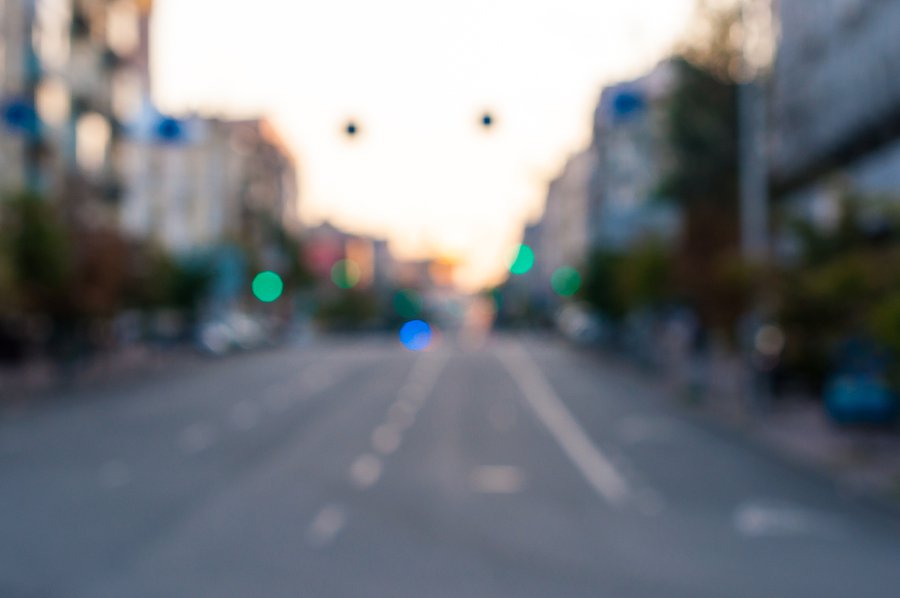 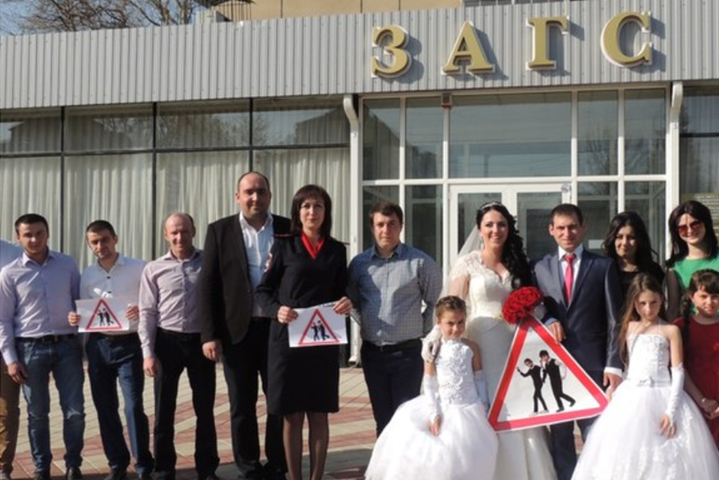 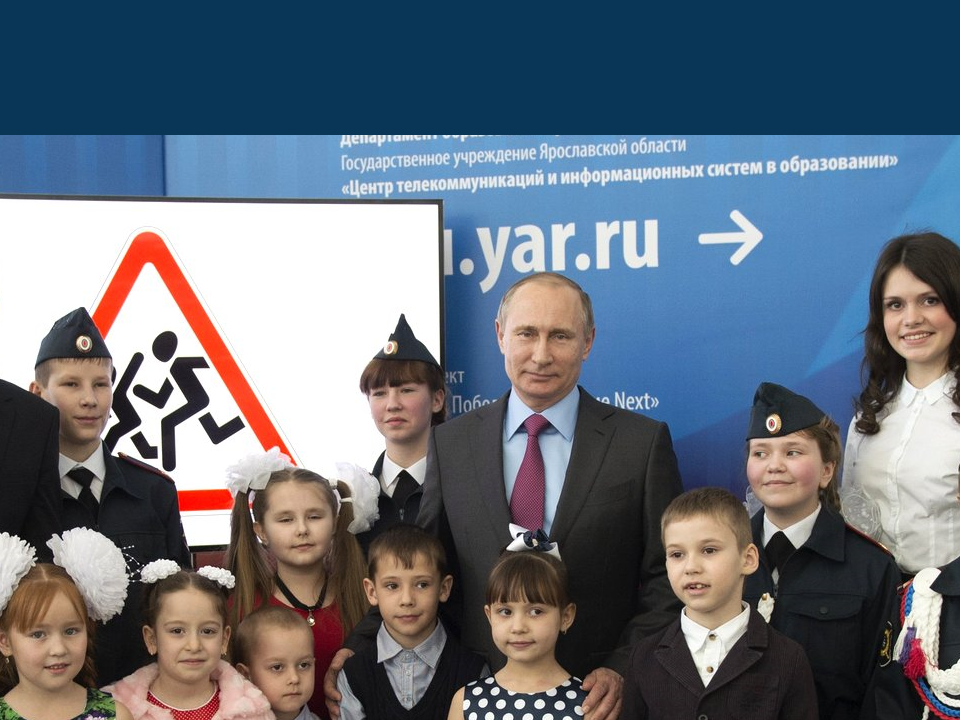 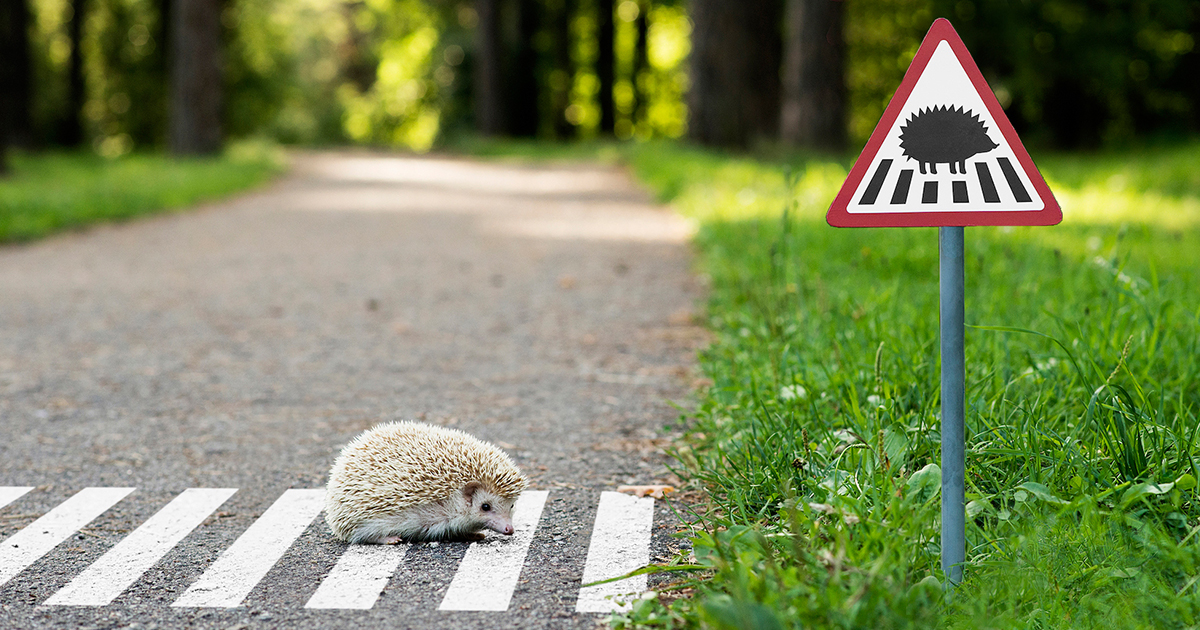 Экологическое мышление
бережливое отношение ко всем используемым природным ресурсам, а также уменьшение объема производимых отходов
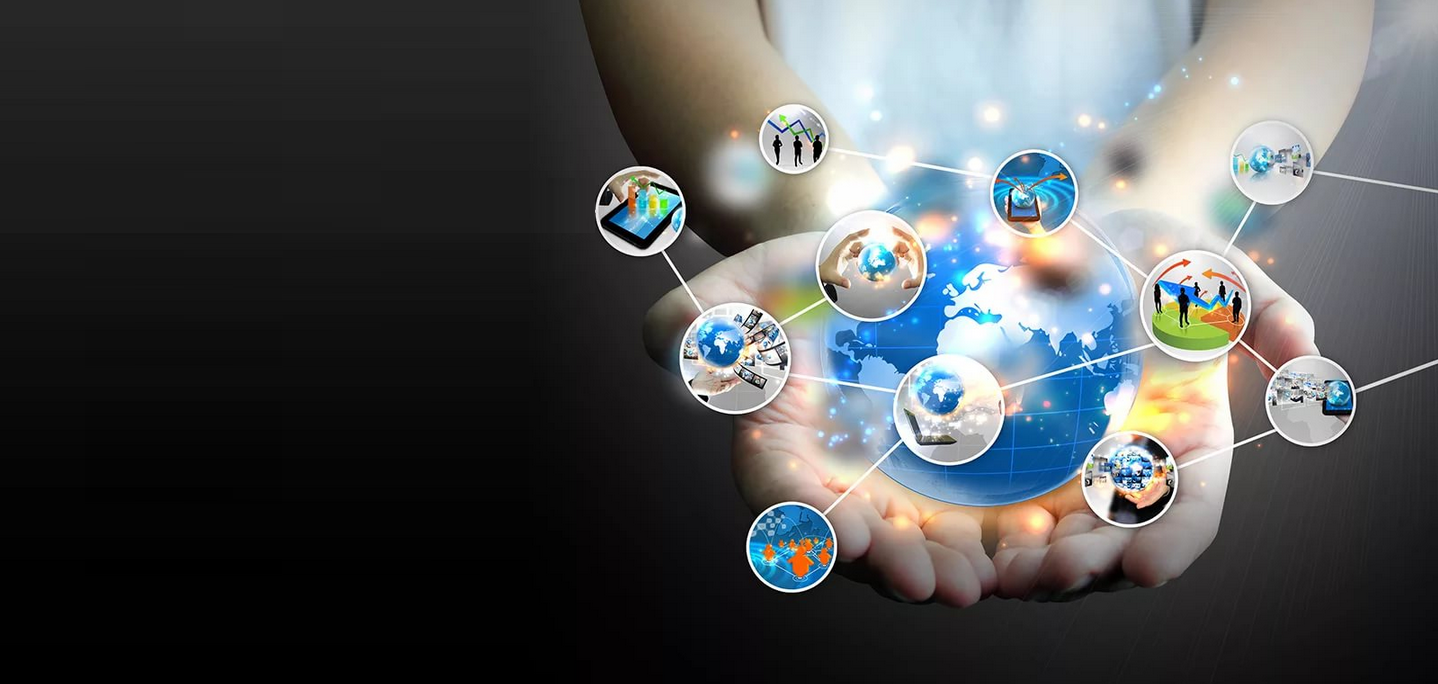 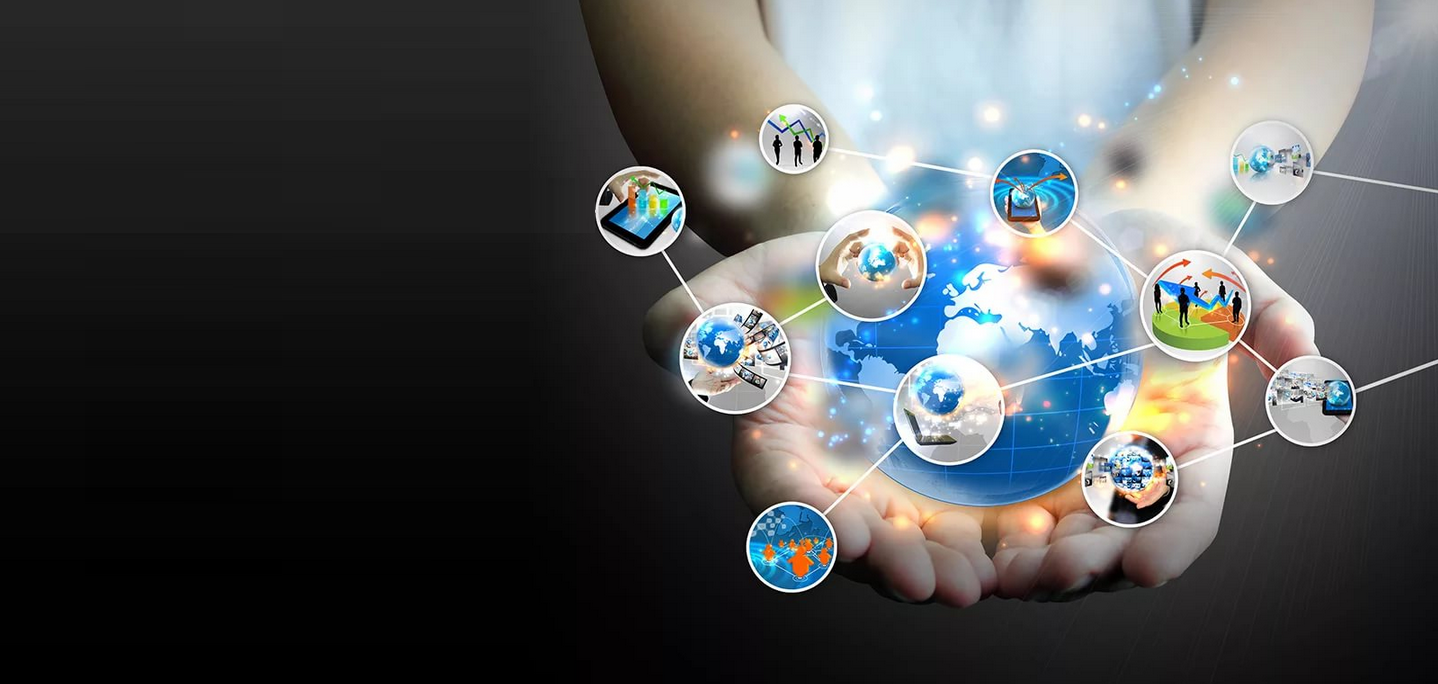 Интернет-проекты
Образовательные, творческие, исследовательские
Как-то типажи
Экожурналистика
Эковикторины
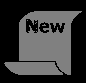 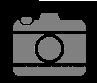 Экофотографии
Социальная реклама
Экологические акции
Интерактивные карты
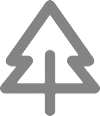 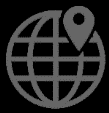 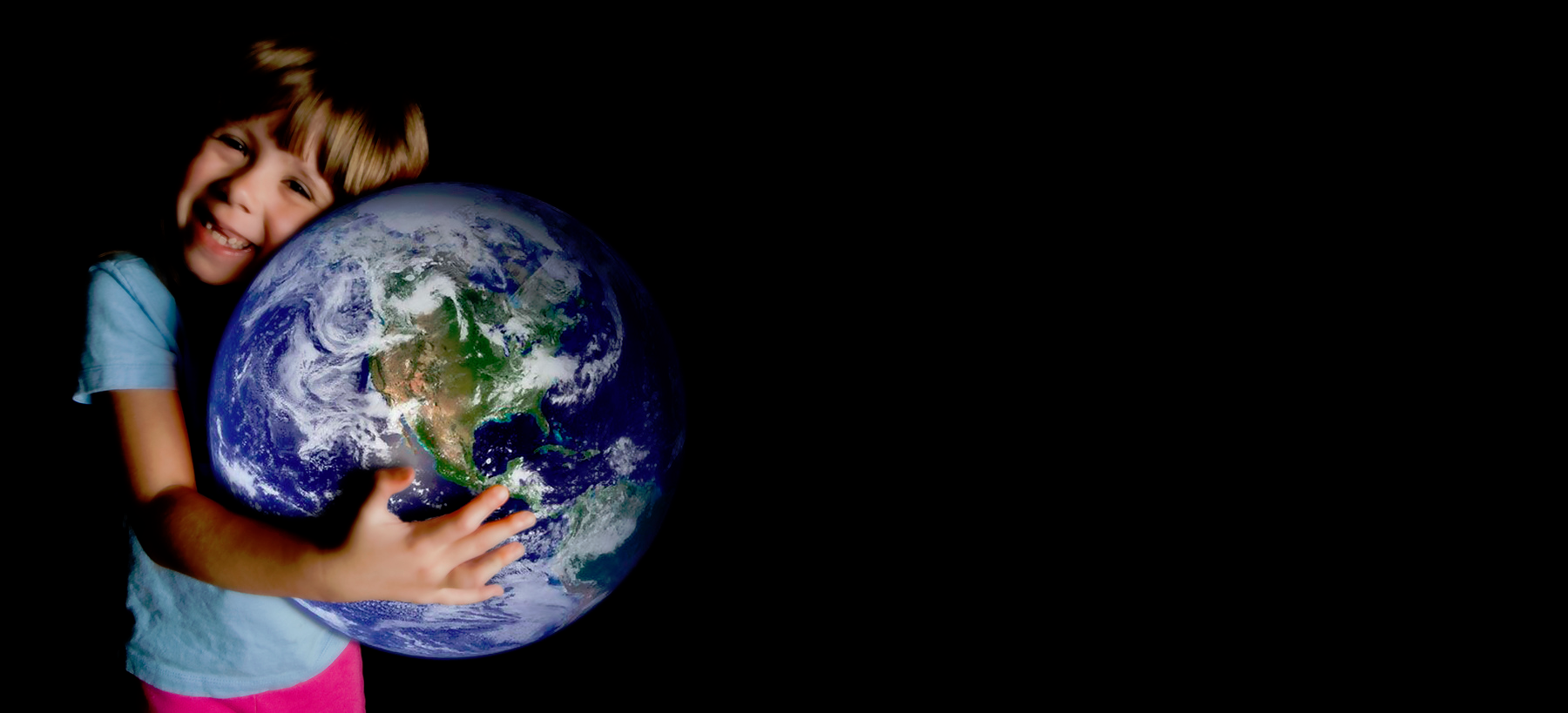 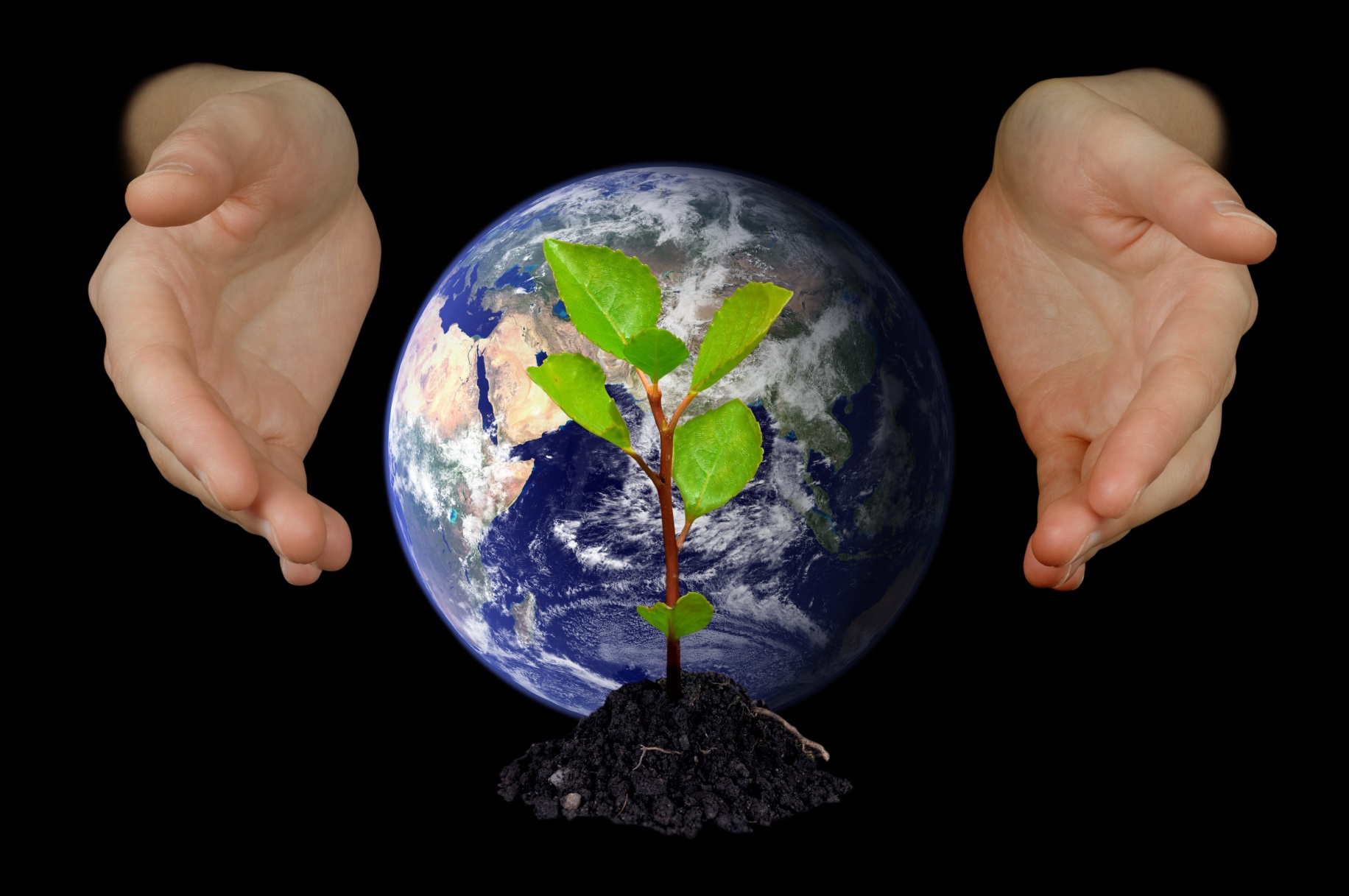 Интернет-проекты
Образовательные,  творческие, исследовательские
ЭкоБУМ
Гарбо-тур
Посмотри в глаза природы
Заповедник Земля
Умная дорога в школу
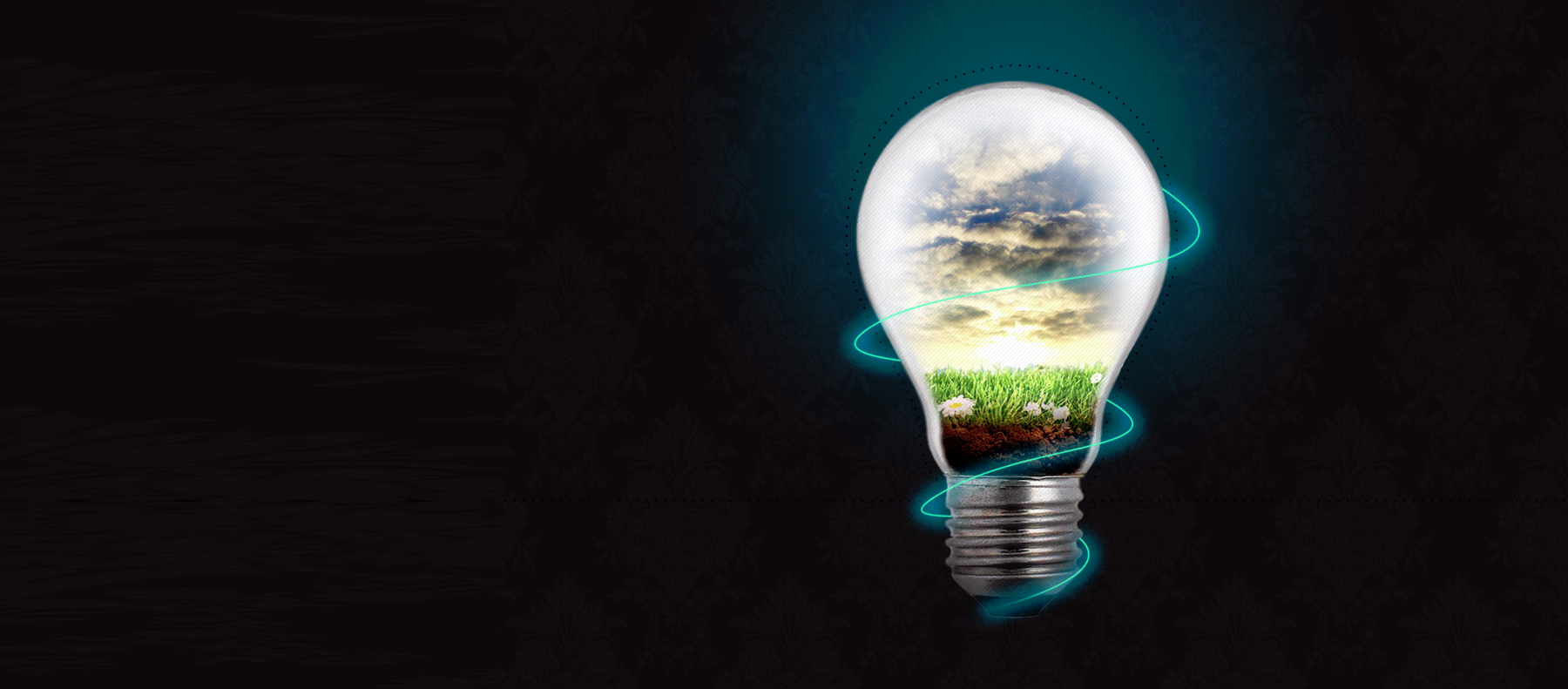 Интернет-проект
Заповедник Земля
projects.edu.yar.ru/eco2017
67
7
стран
мира
регионов РФ
4700 участников
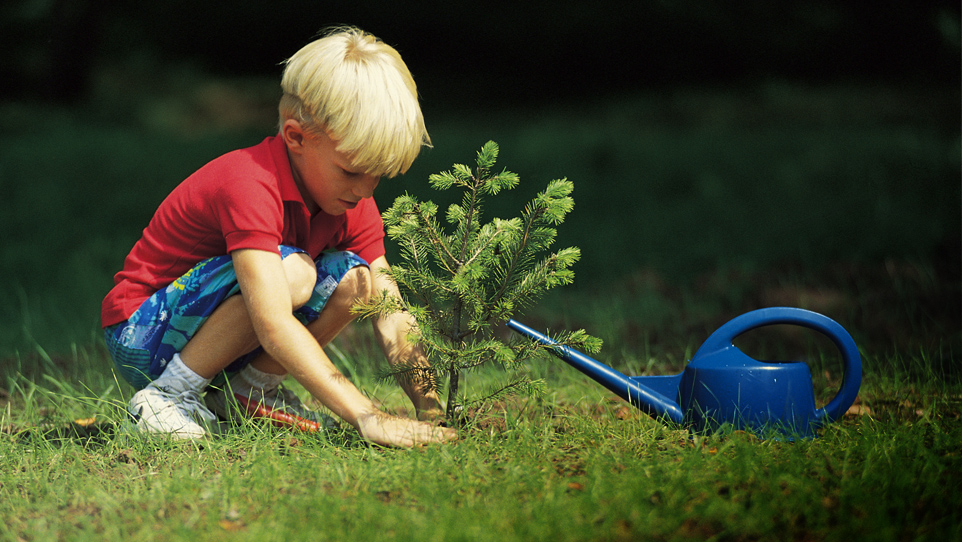 Международный Интернет-проект
«Мосты дружбы»
«Аллея Дружбы»
319
точек 
земного шара
bridges.edu.yar.ru
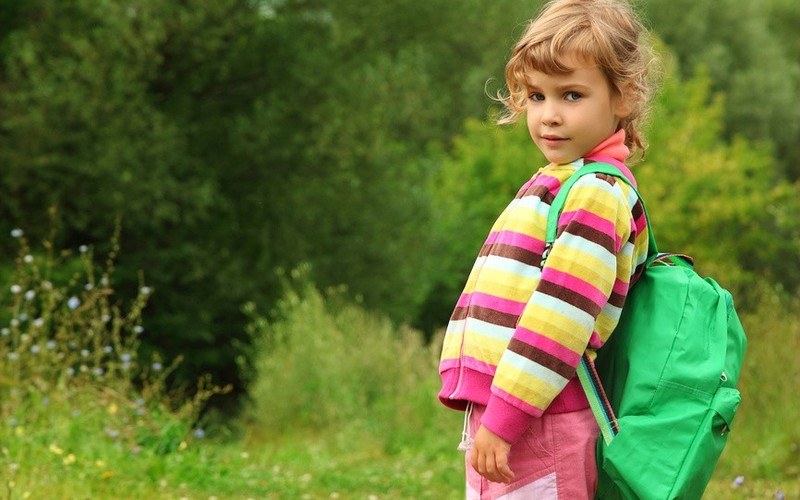 Интернет-марафон
Умная дорога в школу
projects.edu.yar.ru/science
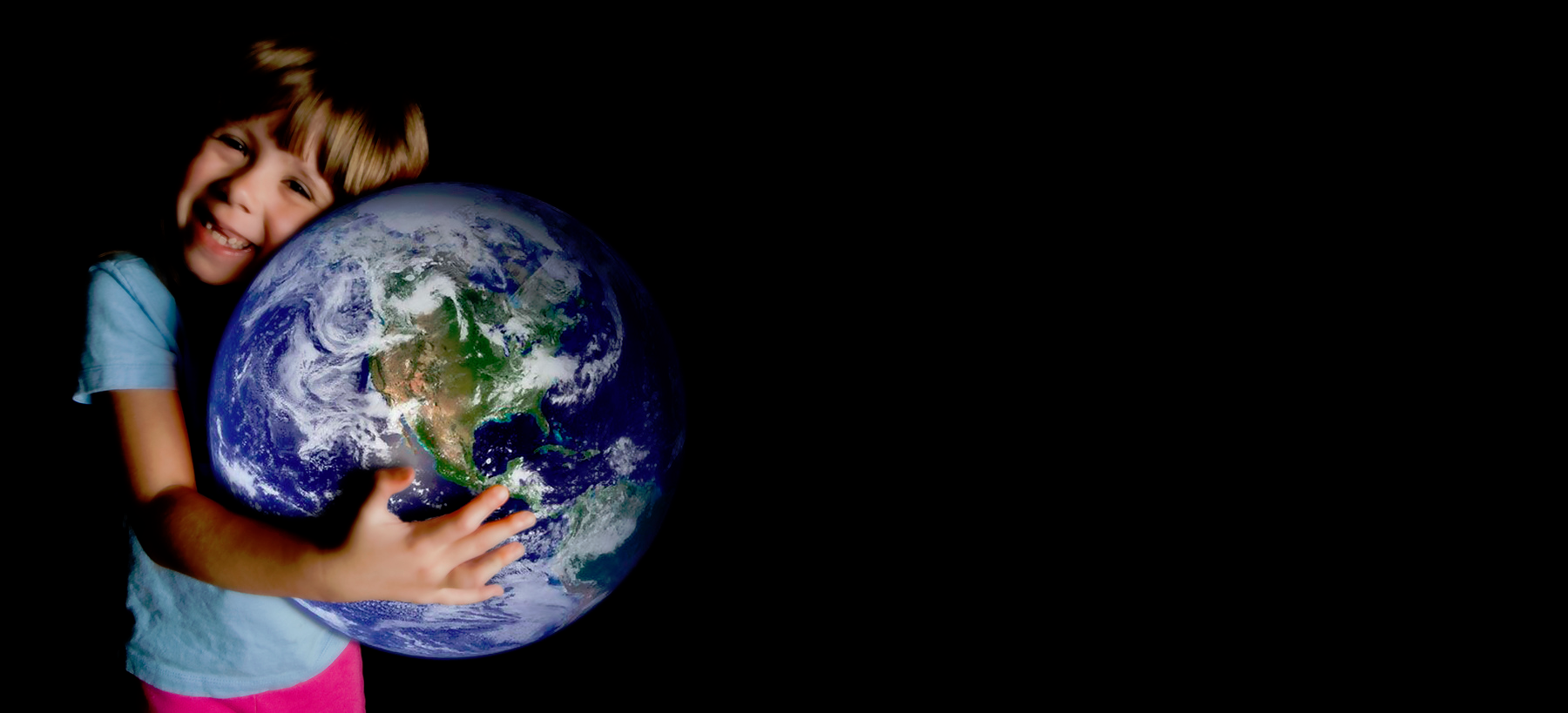 Центр телекоммуникацийи информационных системв образовании

Ярославль
www.edu.yar.ru